Publishing options:Spanish institutions (CRUE) associated corresponding authors
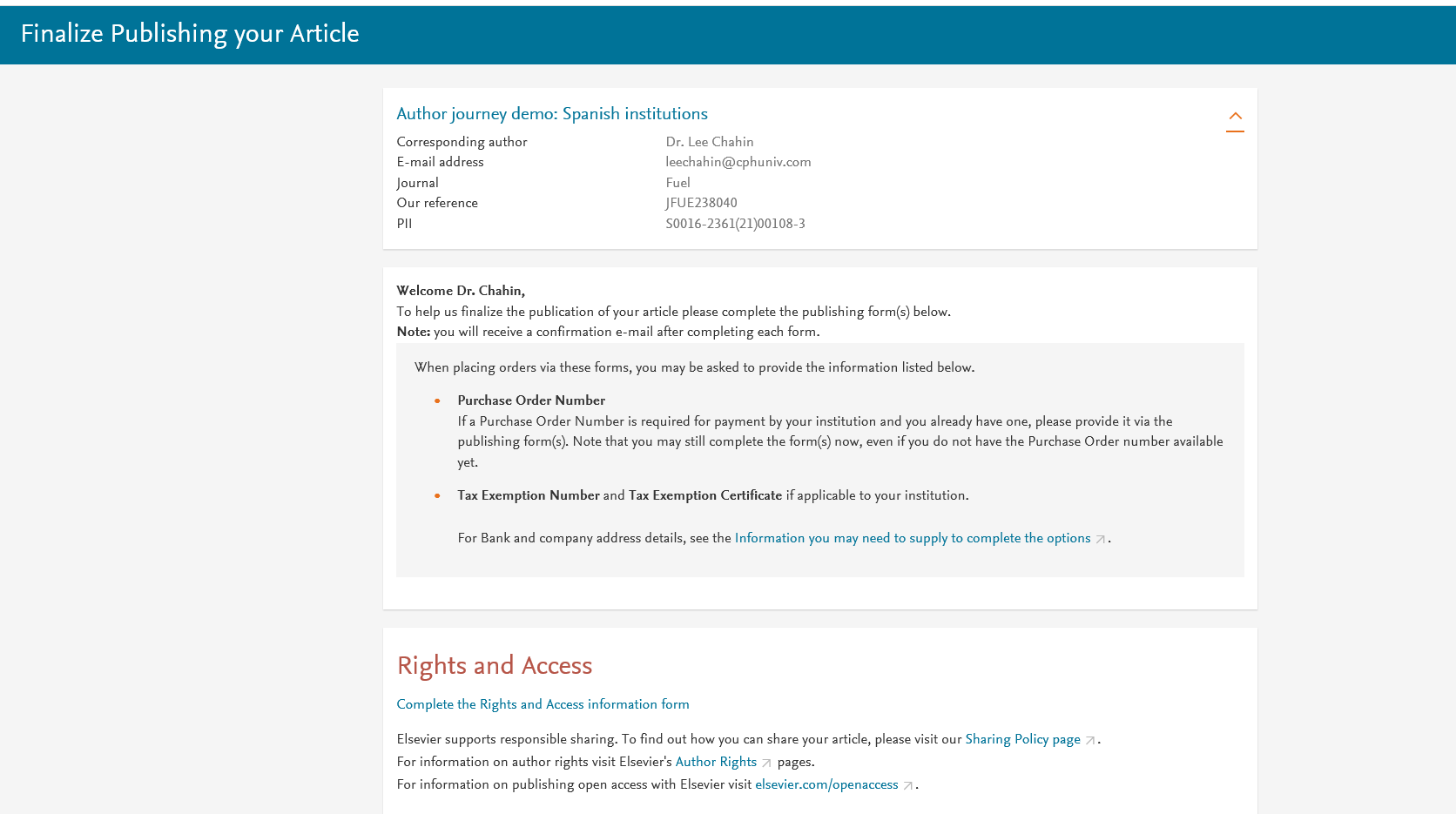 Corresponding author receives an email post acceptance with a  unique link to complete the author journey and choose publishing options

Author clicks on Complete the Rights and Access information form
2
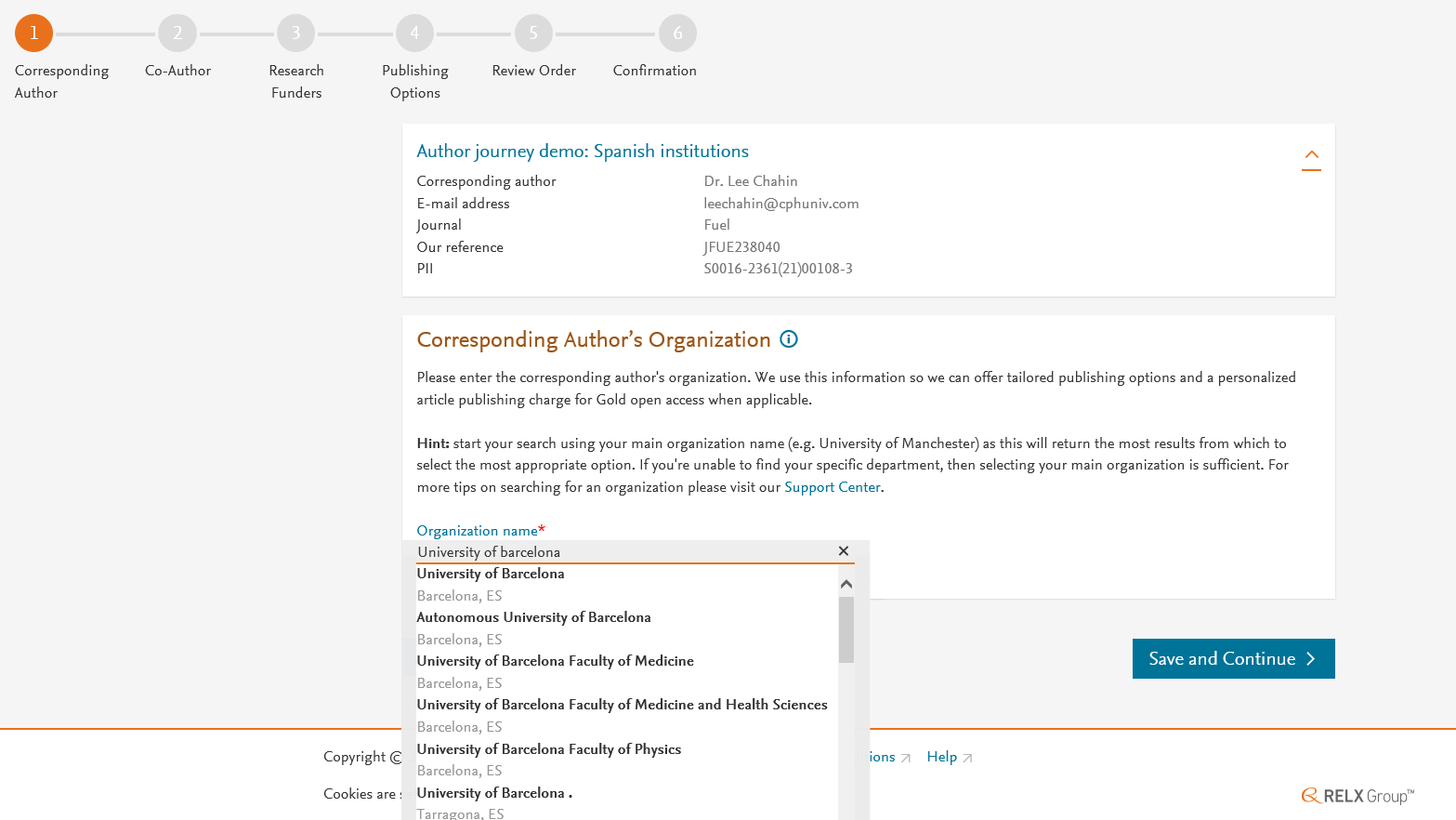 Corresponding author selects his/her affiliation details which we use to identify the authors and match them to the Spanish agreement
3
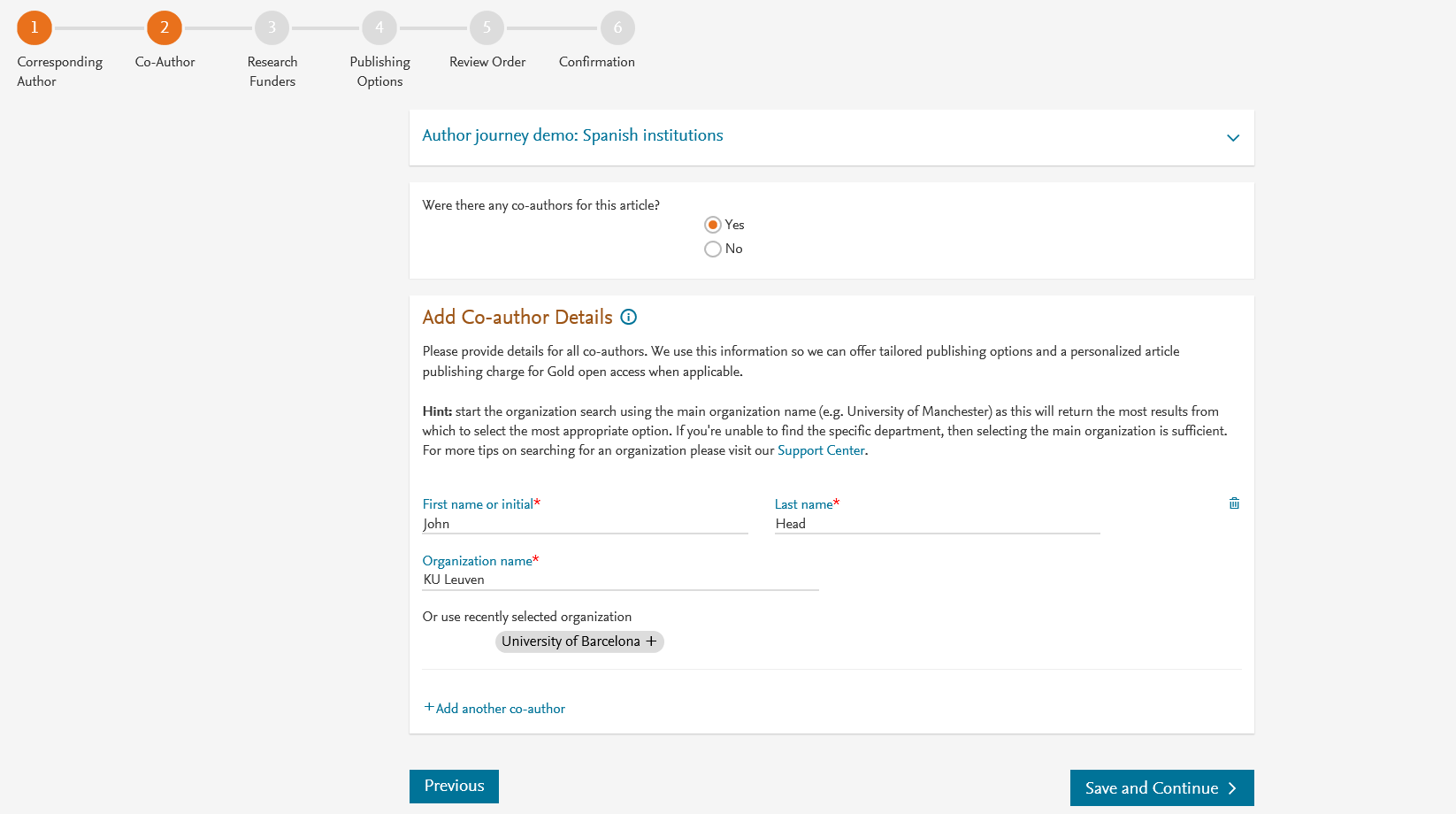 Corresponding author  also adds the co-author affiliation details
4
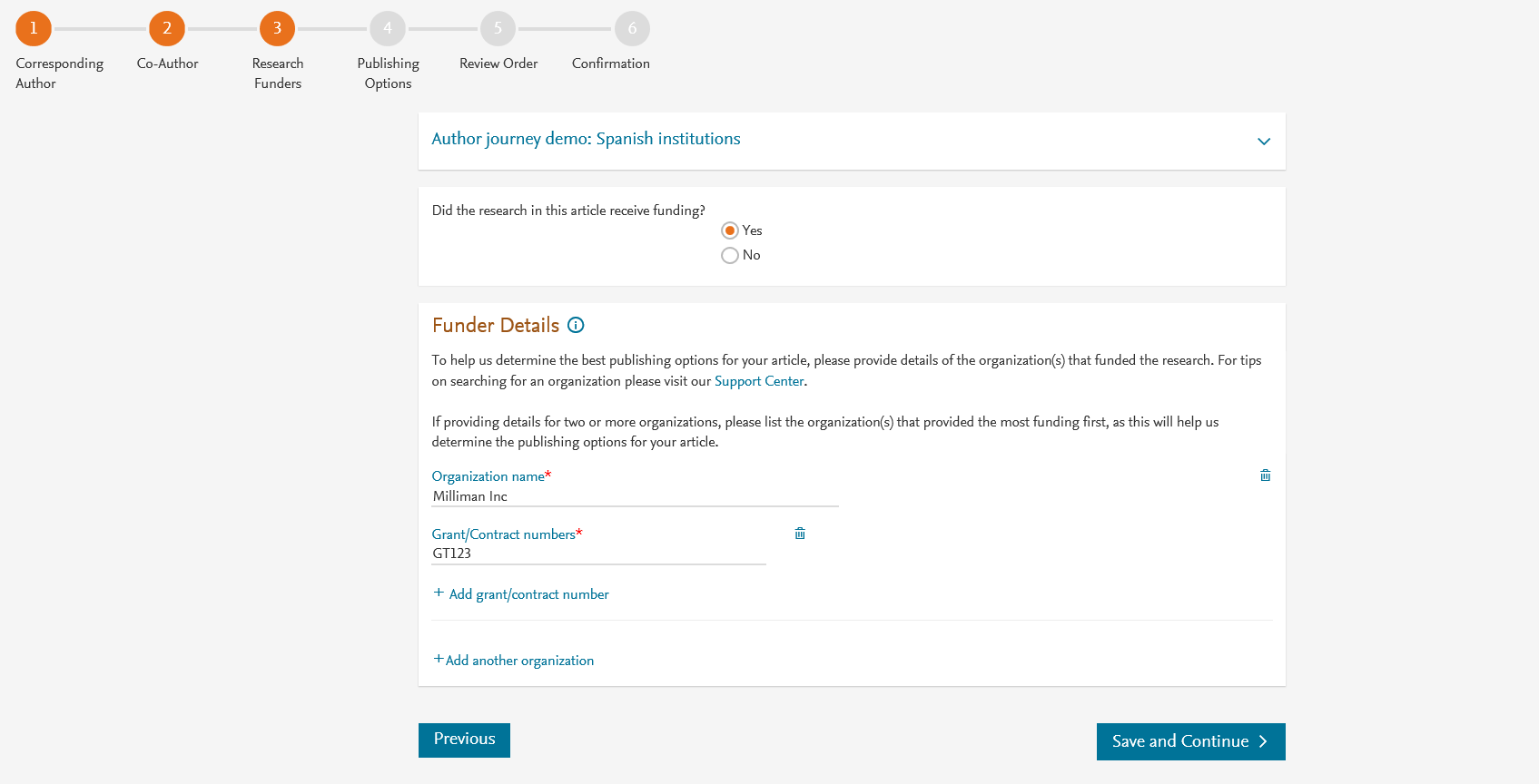 Author can add the Funder details. Funder can be the affiliated institute or a different one. In this case it is Milliman
5
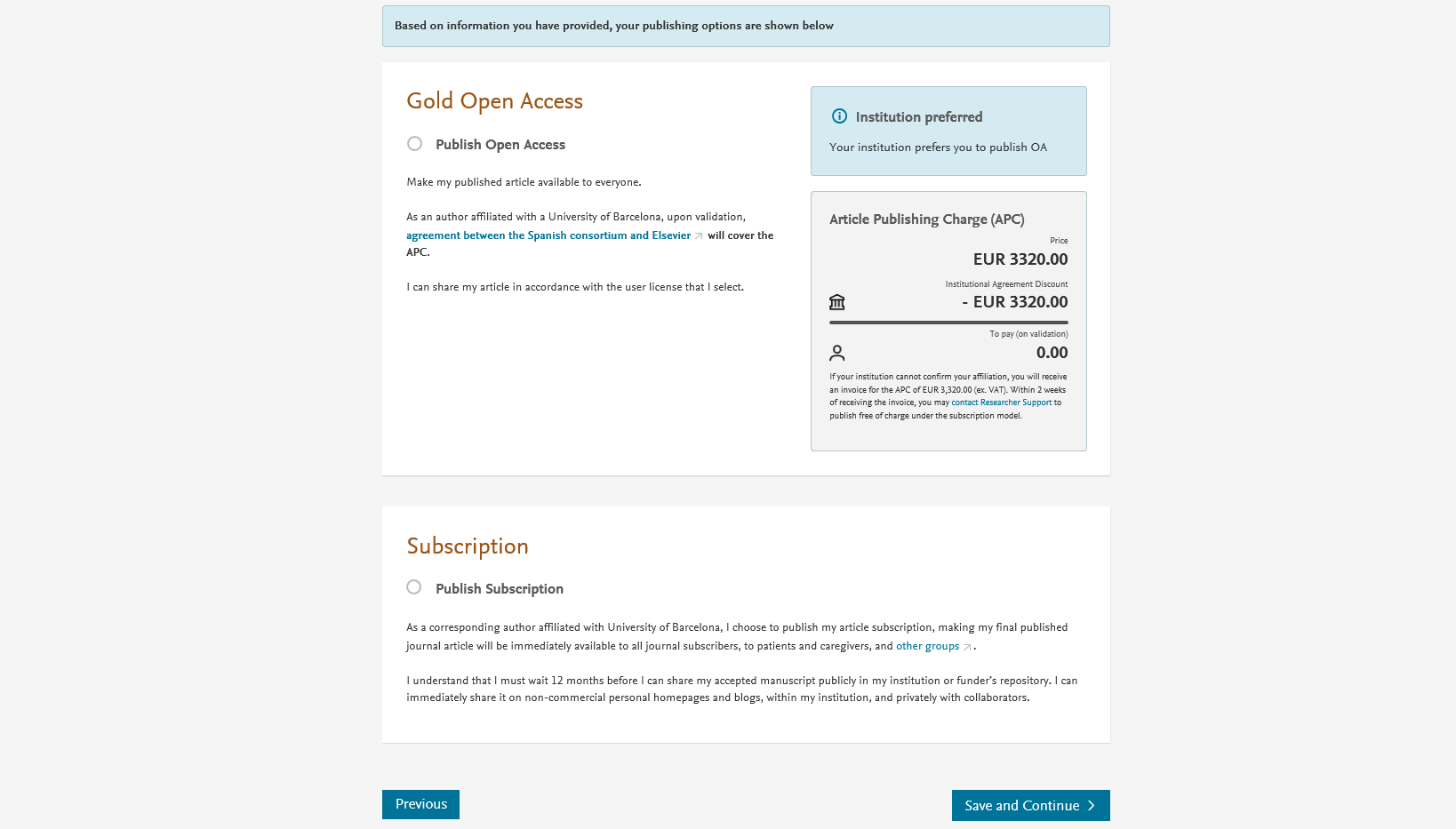 Personalized publishing options for the Spanish agreement
6
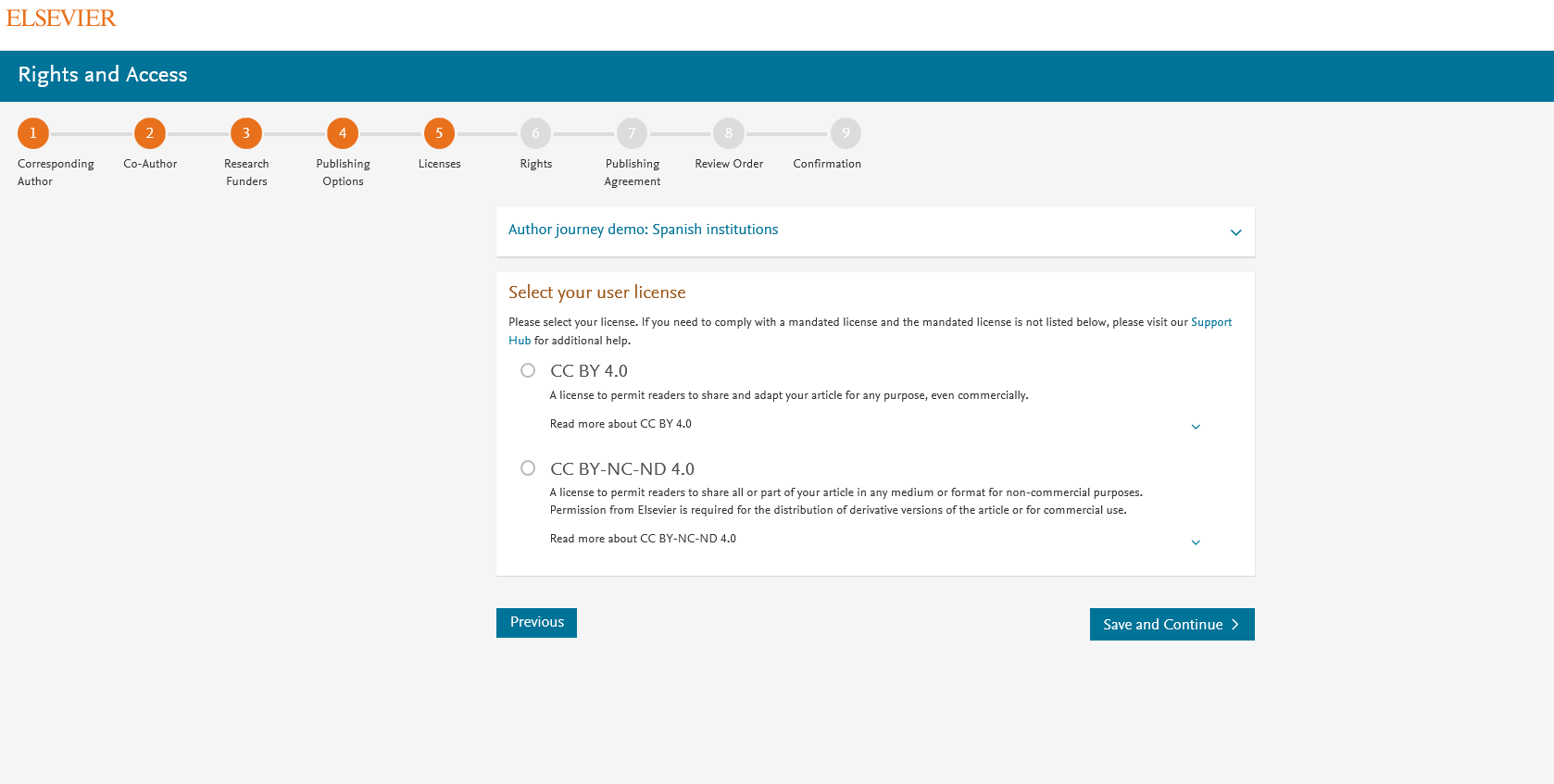 Elsevier offers two CC licenses for OA

Author selects the CC License
7
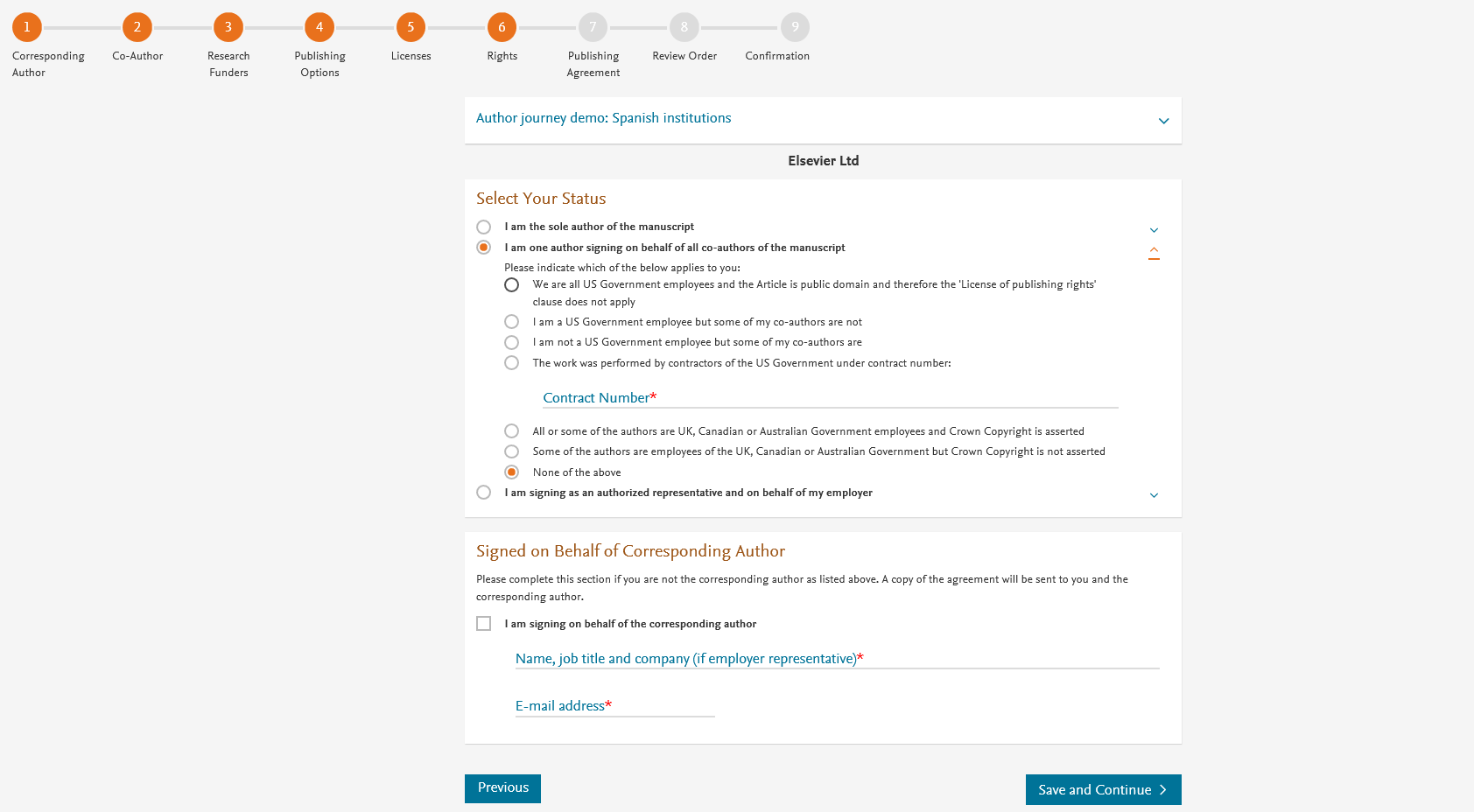 Author selects the rights
8
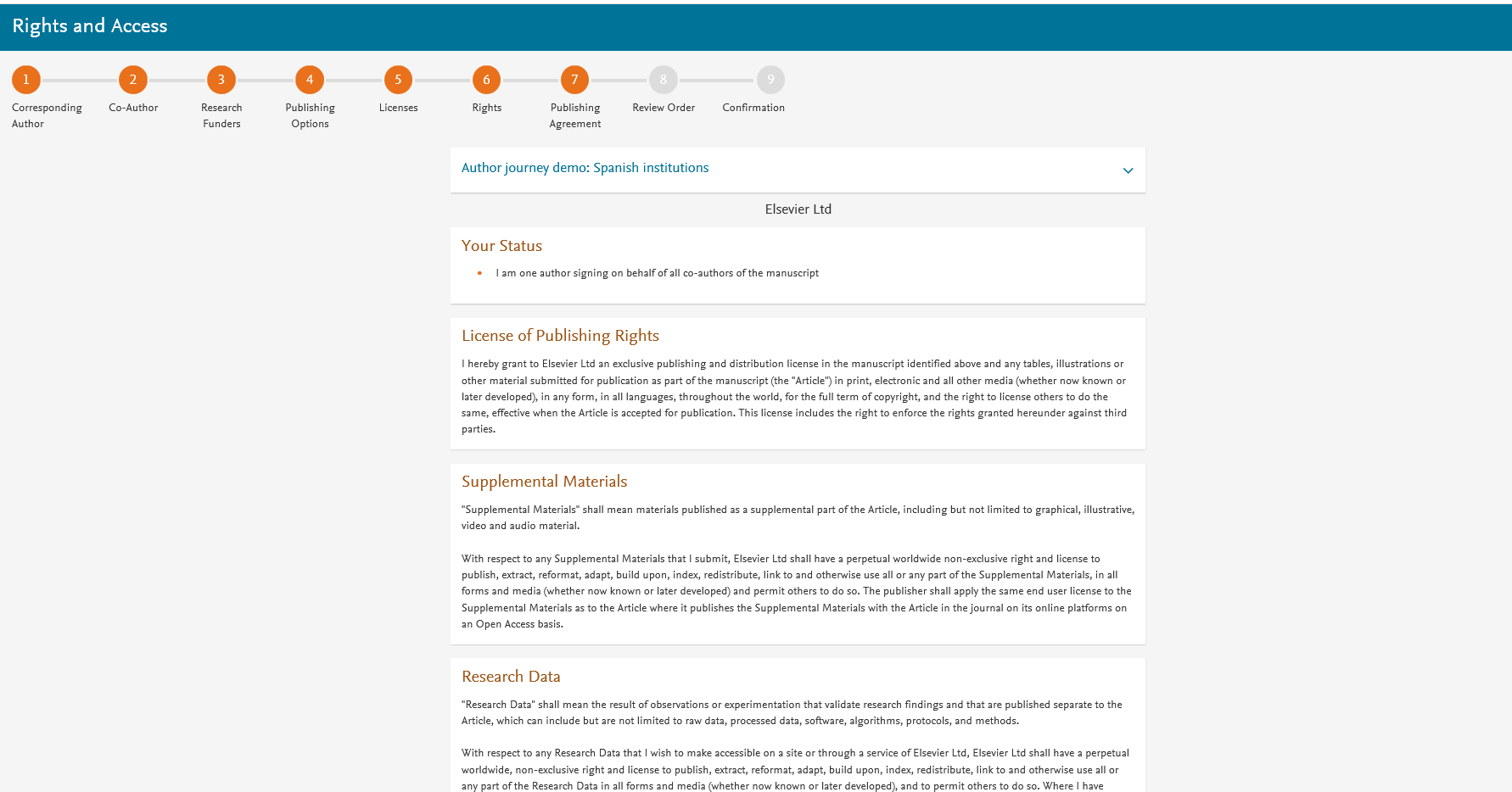 System presents author with the Journal License Publishing Agreement
9
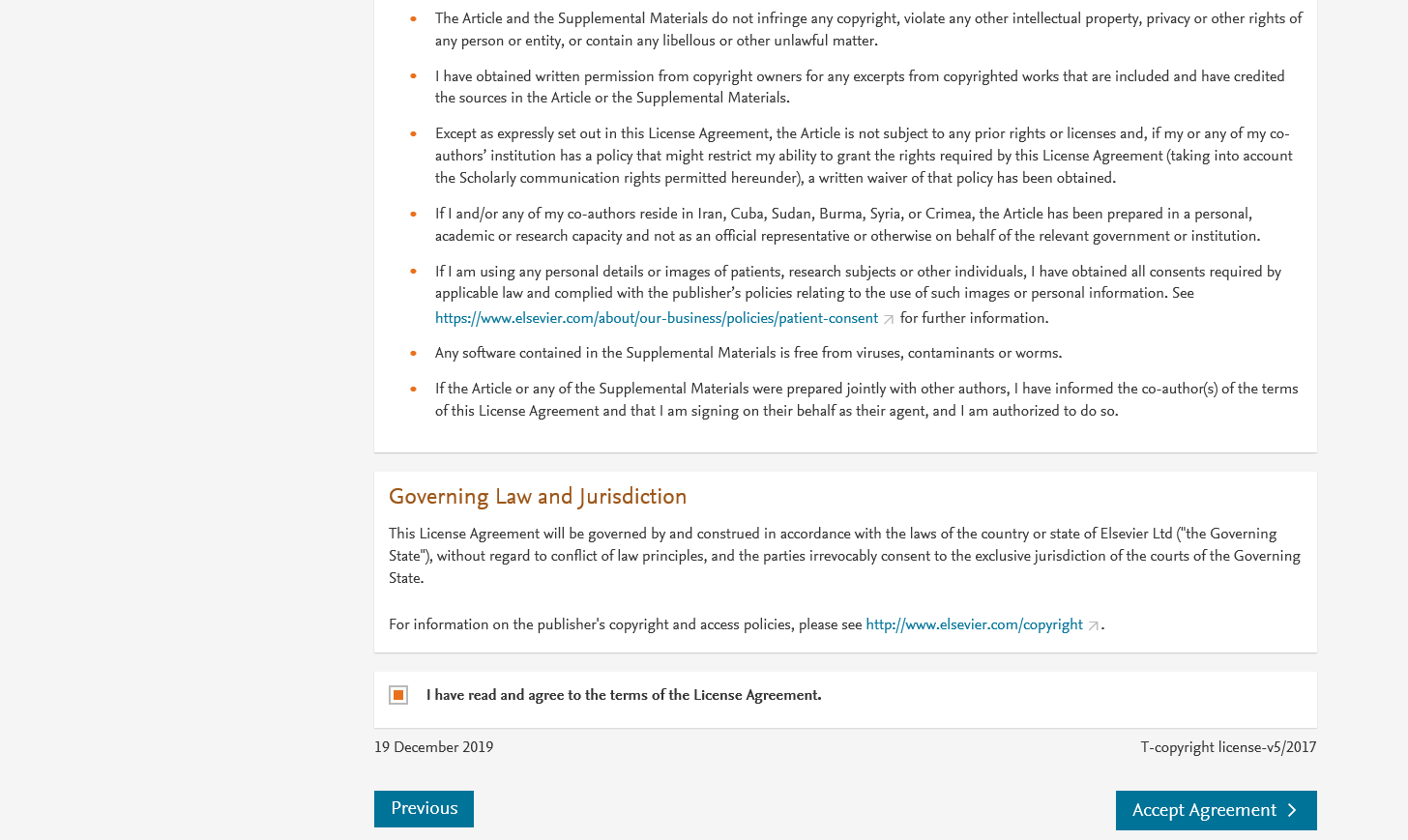 Authors agrees to the Journal License Publishing Agreement
10
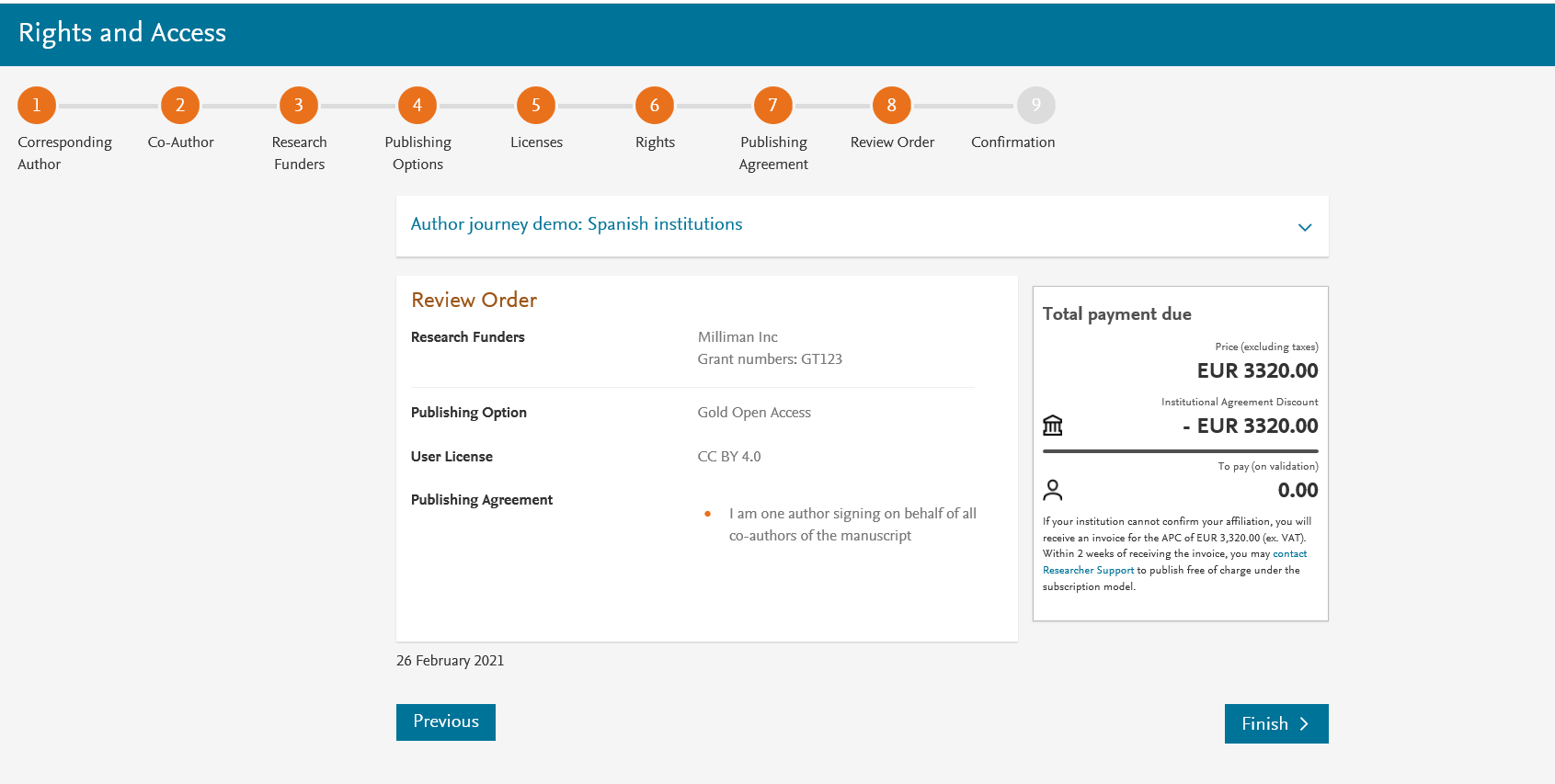 This is the summary page explaining the choices the author made in the publishing journey

Corresponding author and coauthors receive a copy of summary via email

Articles becomes OA on Science Direct within 24 hours

Librarian at the institute will receive a notification for validation within 48 hours who then has 3 weeks to complete the validation
11
Support for authors and librarians
Author queries – support@elsevier.com

Librarian queries, EOAP account set up or changes – agreementactivation@elsevier.com 

Author journey videos: https://service.elsevier.com/app/answers/detail/a_id/29789/supporthub/publishing/track/APN2ZgoIDv8a~RNiGvwa~yKgpv0qOS75Mv9e~zj~PP_X/
12